ALPR - ავტომობილის სანომრე ნიშნის ავტომატური ამოცნობა
პროექტის წარმომადგენლები:
გიორგი ბერიანი
თემურ მალიშავა
რაში მდგომარეობს ნეირონული ქსელების იდეა?
რატომ გამოიყენება ნეირონული ქსელები
გართულებულსა ან გაურკვეველ მონაცემებში რაღაც  აზრის გამოტანის შესაძლებლობა
კანონზომიერებისა და ტრენდების გამოტანის უნარი
ადაპტირებული სწავლება
რეალურ დროში მოქმედება
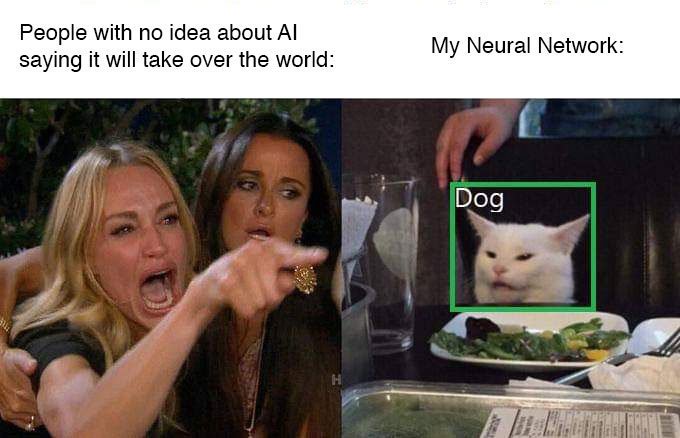 რაში მდგომაროებს ჩვენი ამოცანა?
წარმოვიდგინოთ შემდეგი შემთხვევა:
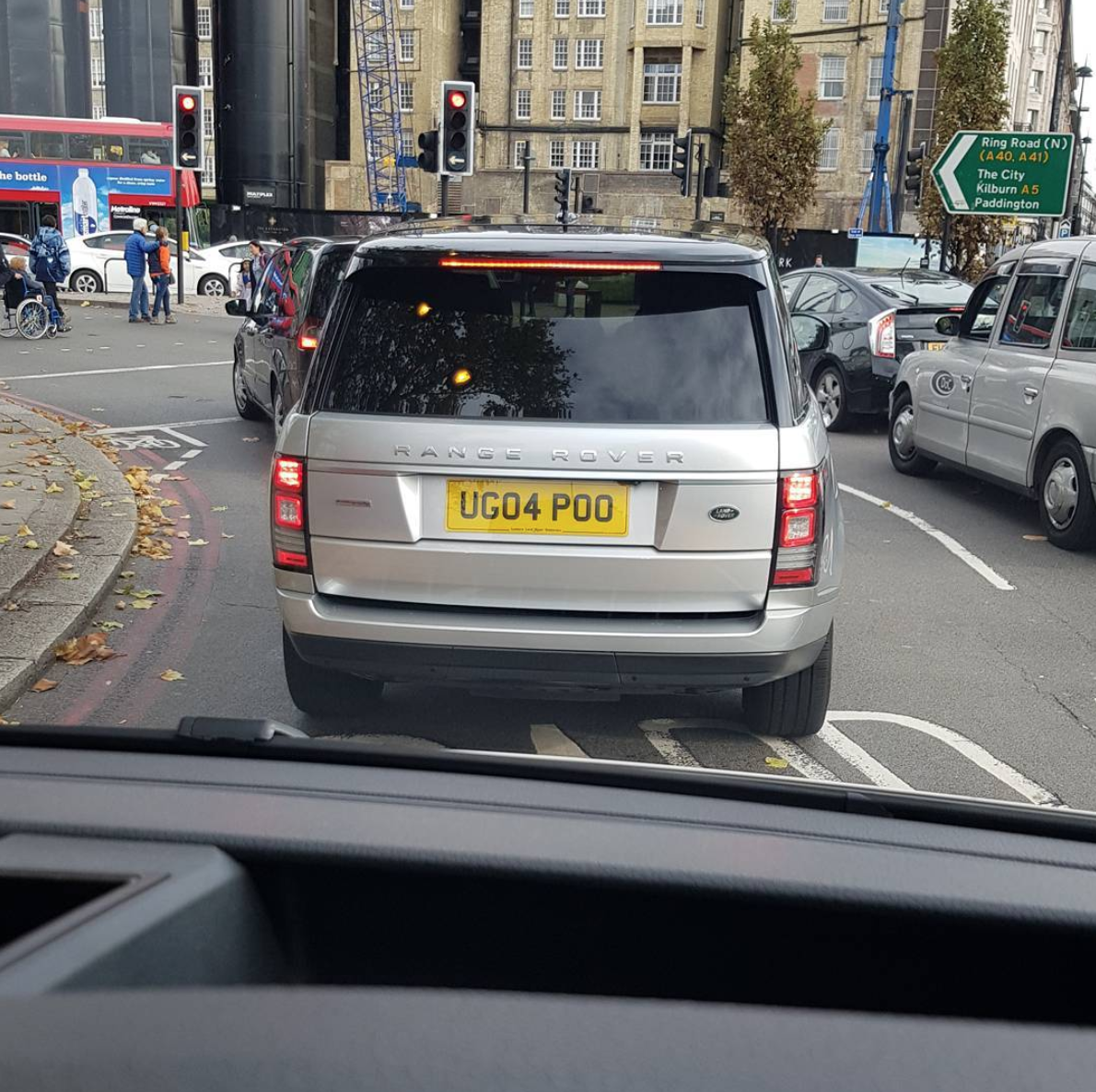 UGO4 POO
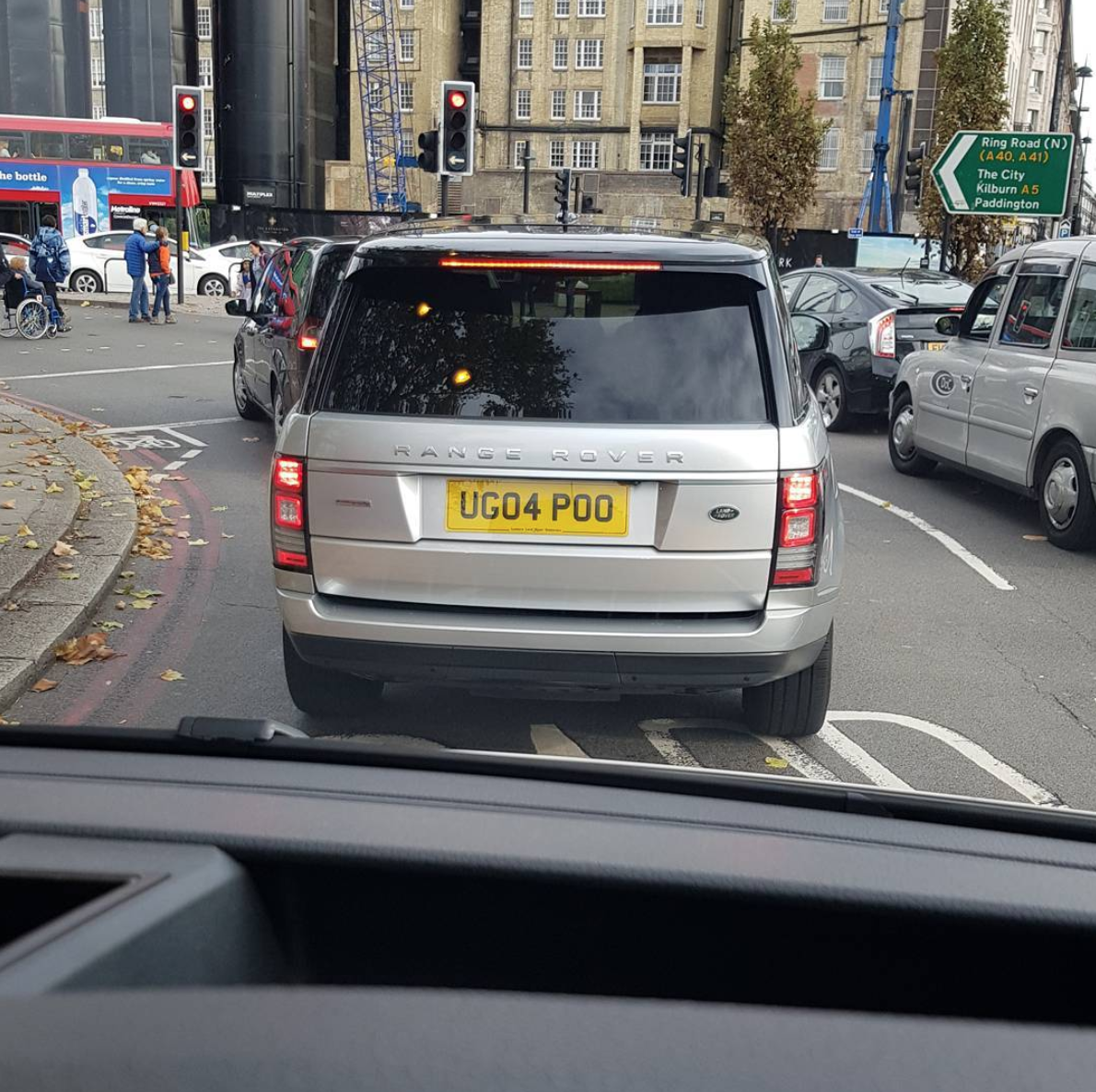 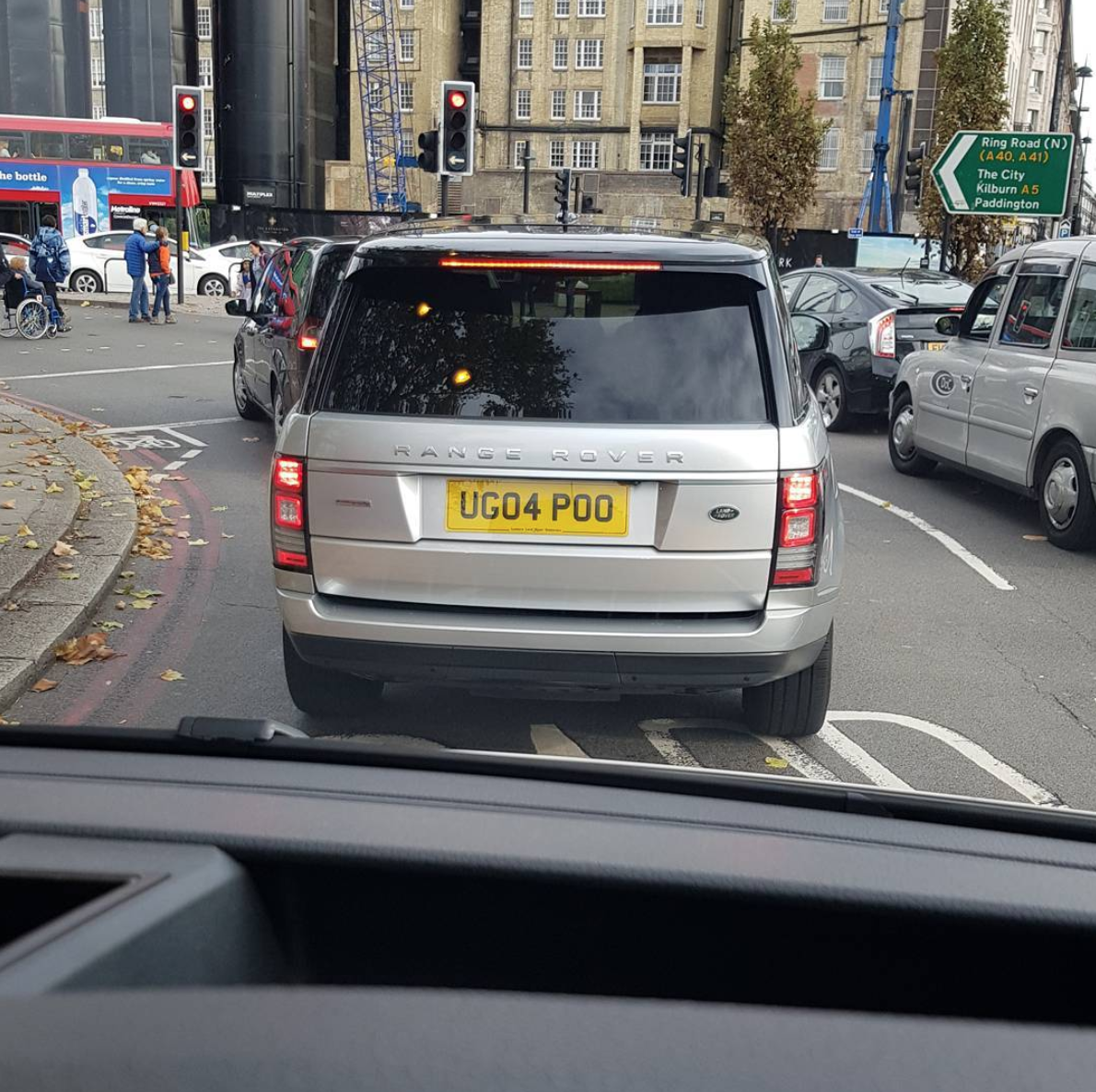 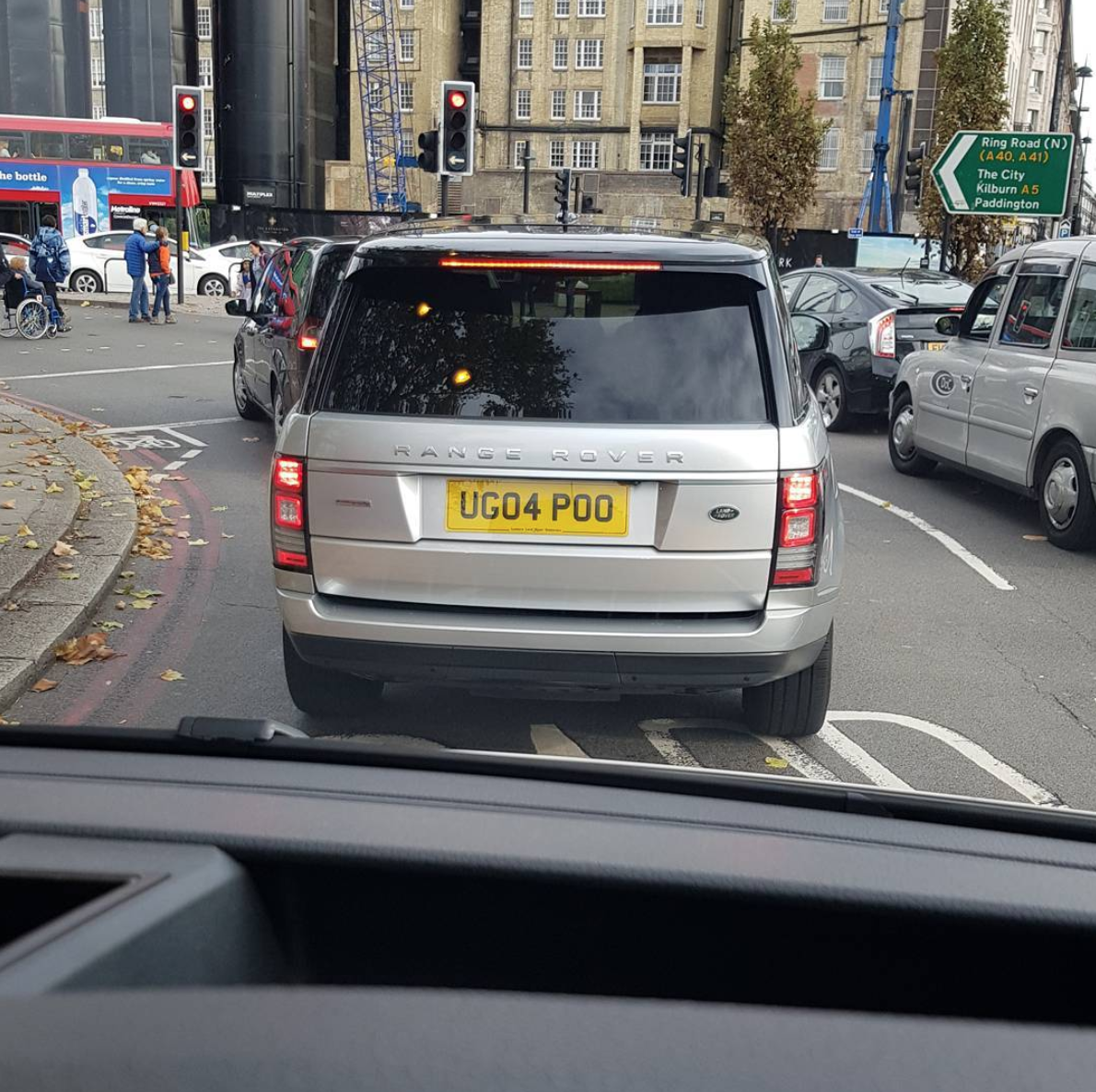 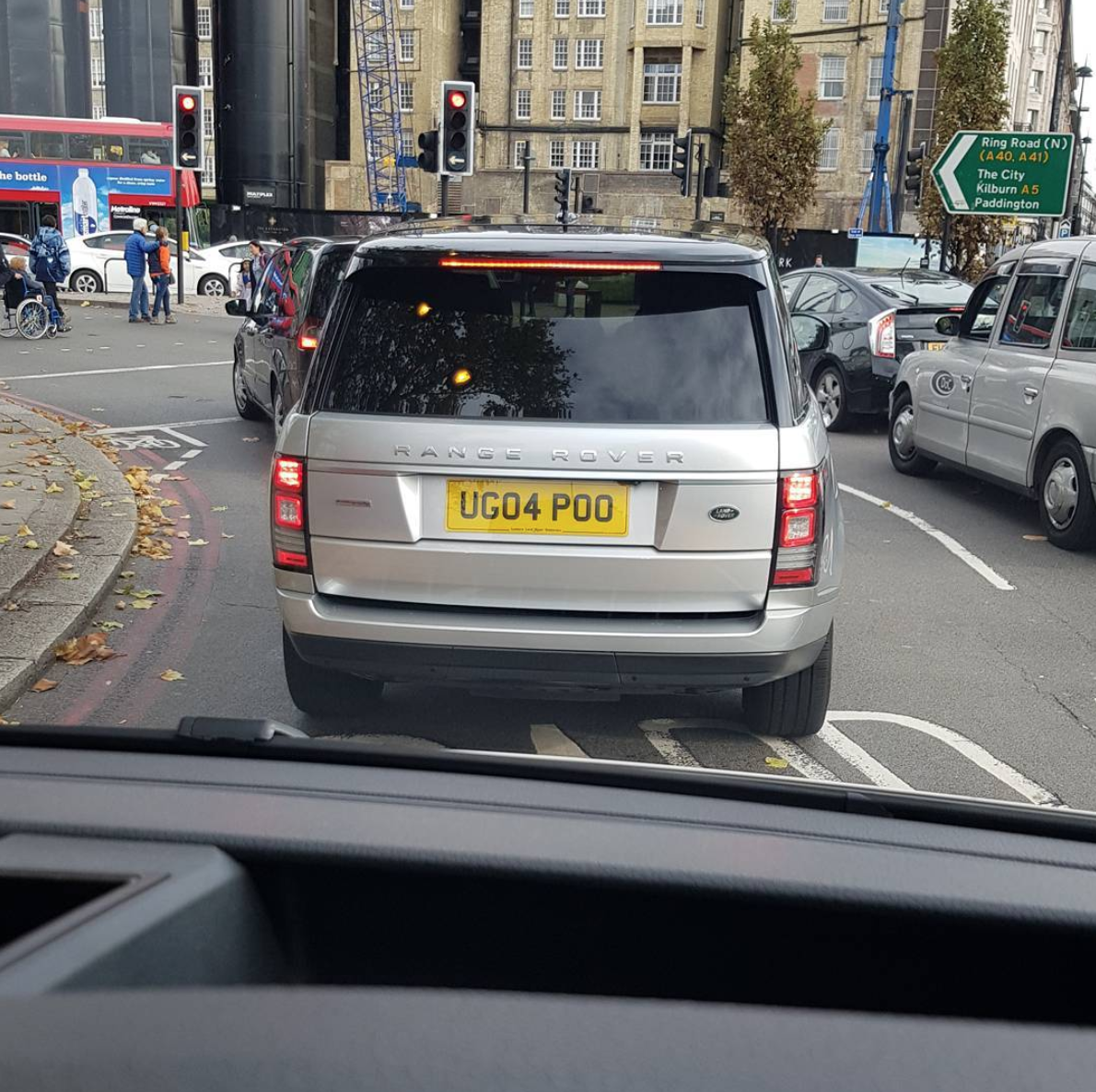 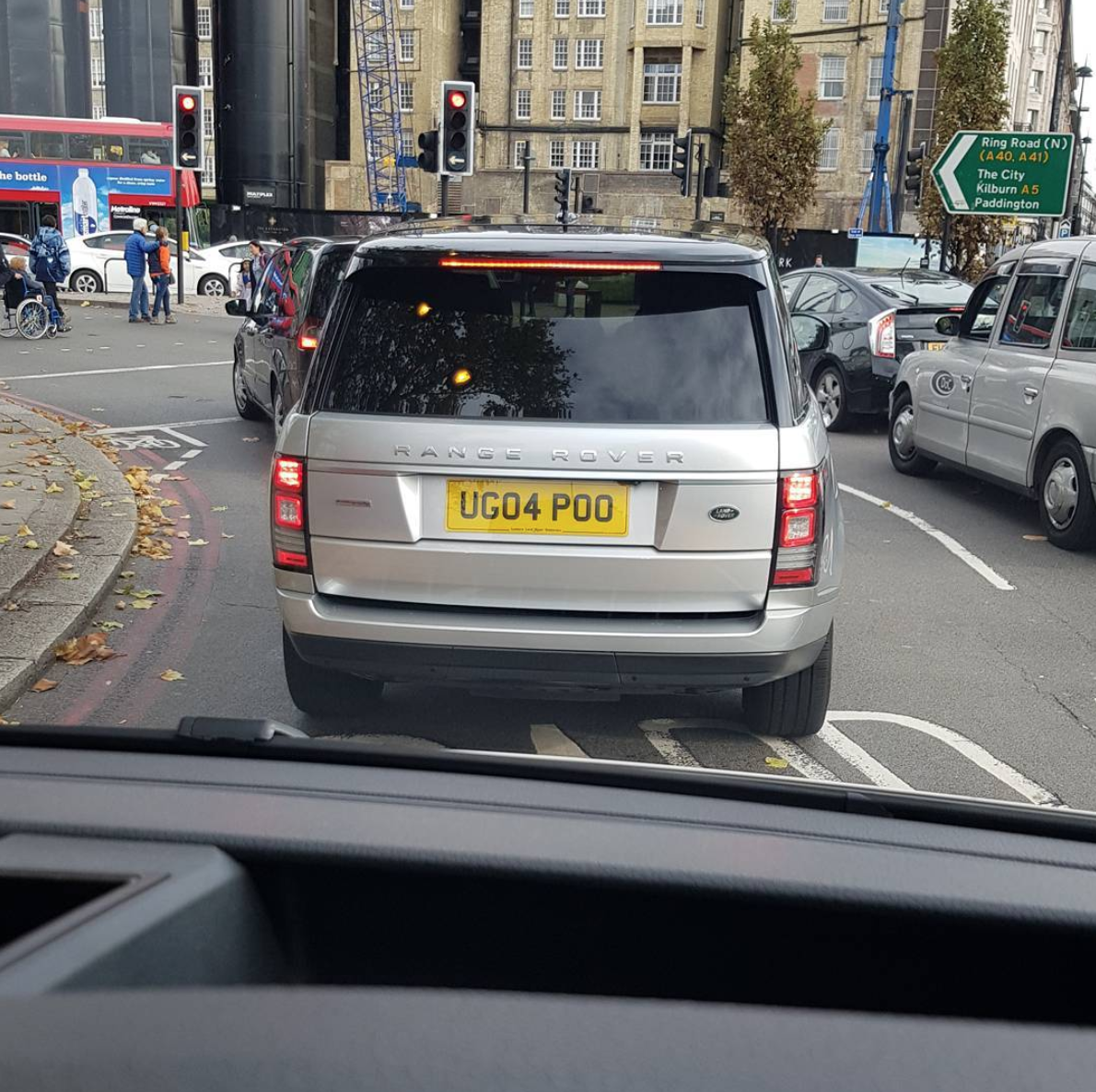 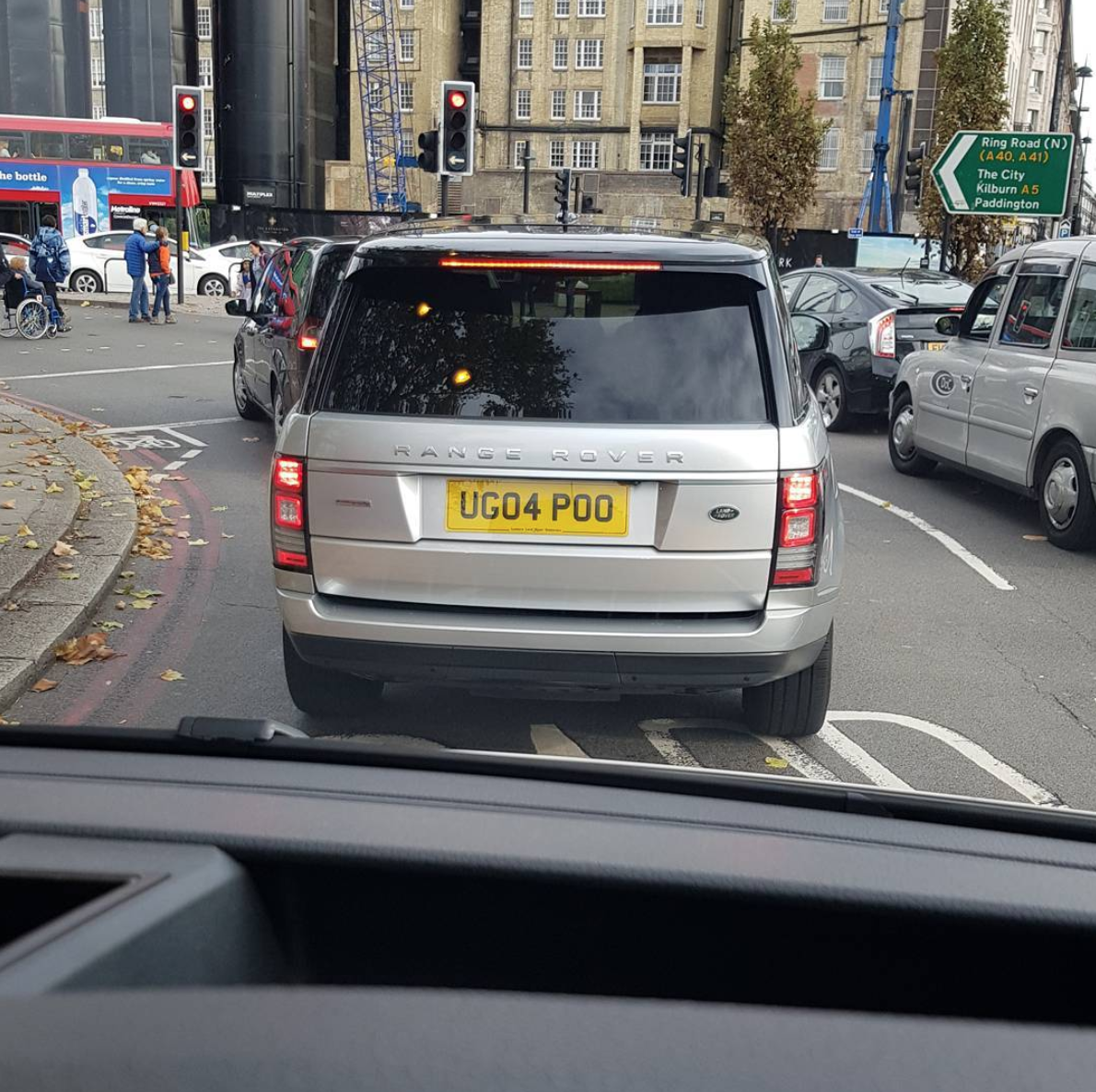 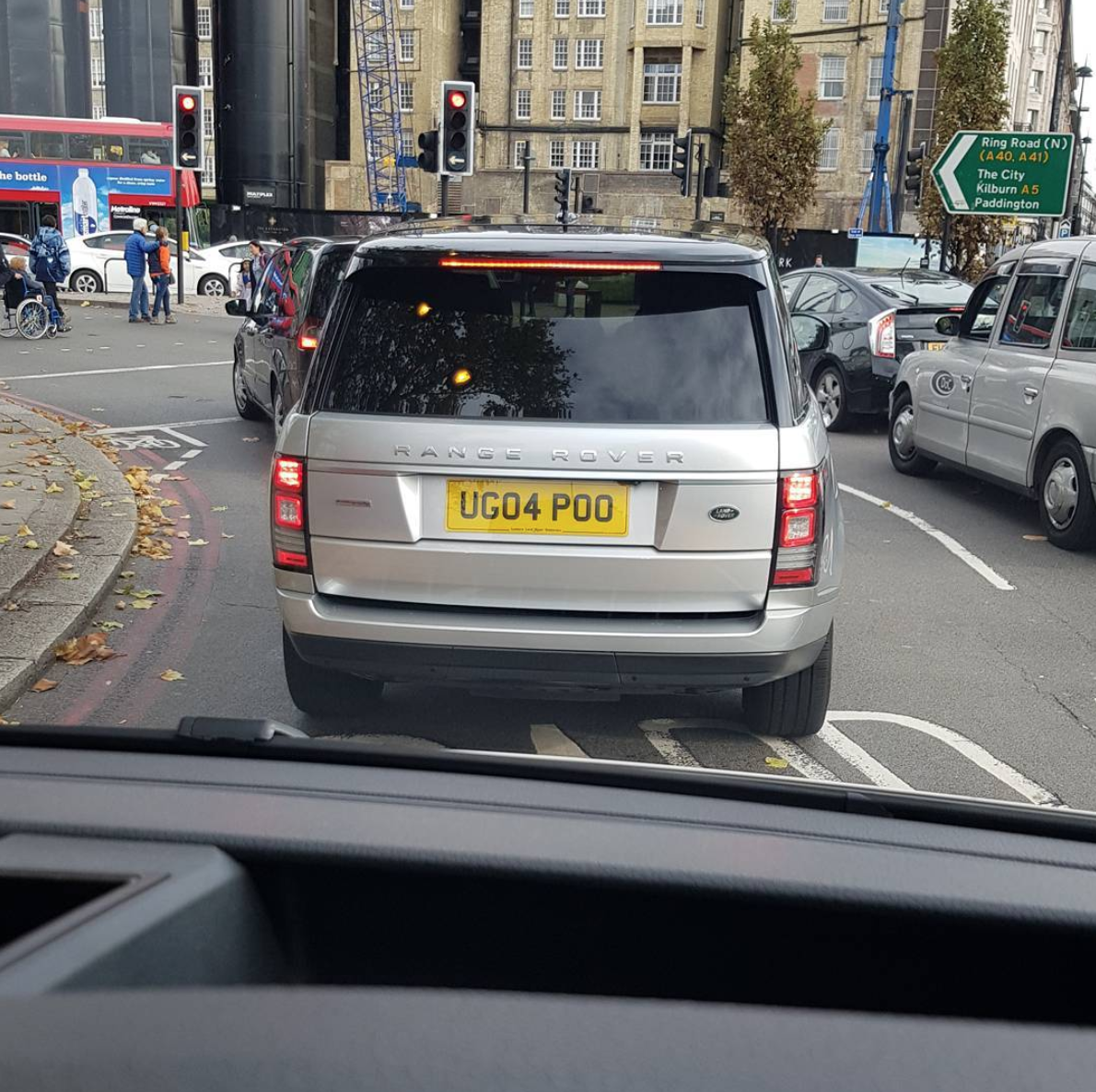 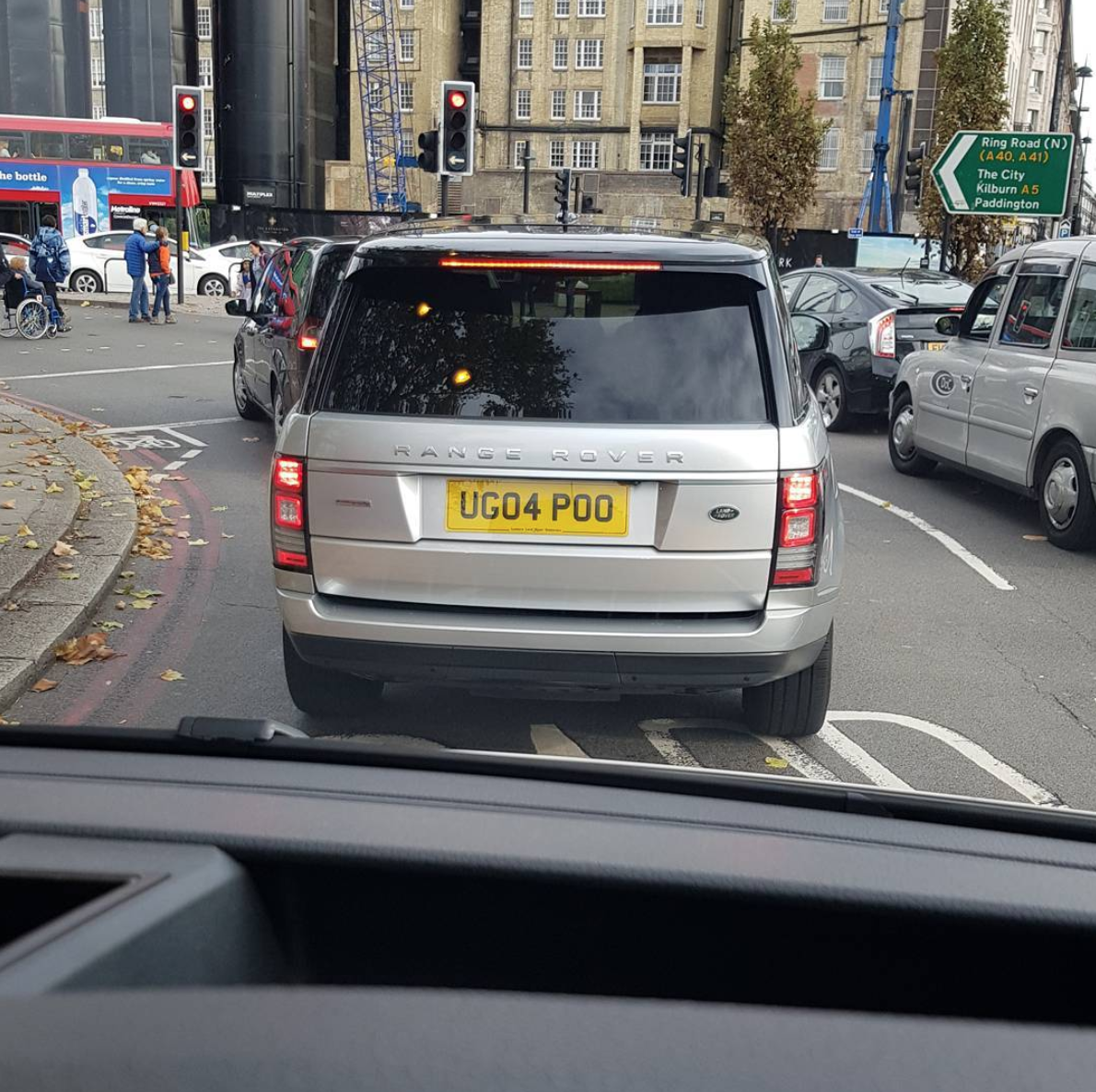 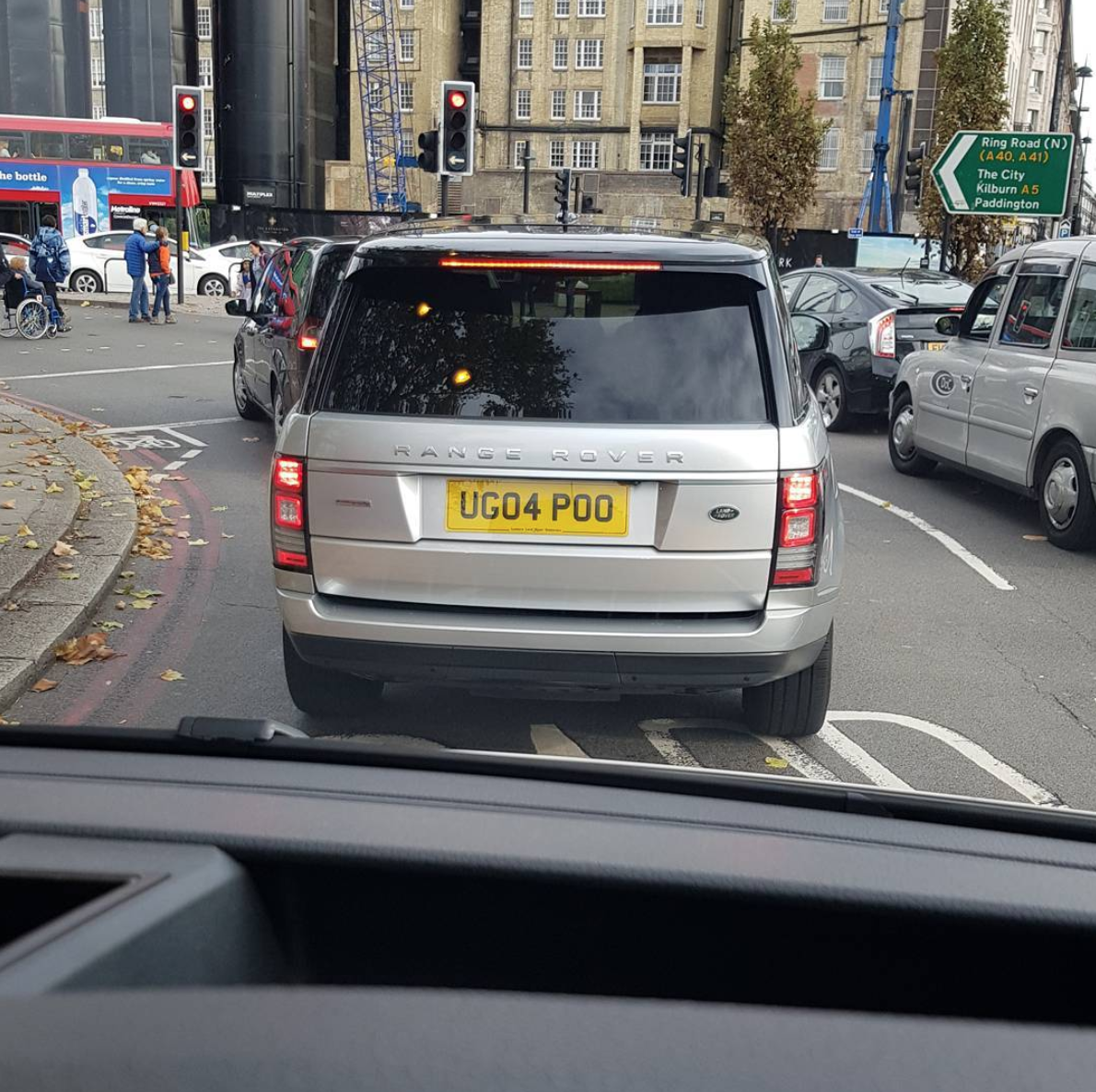 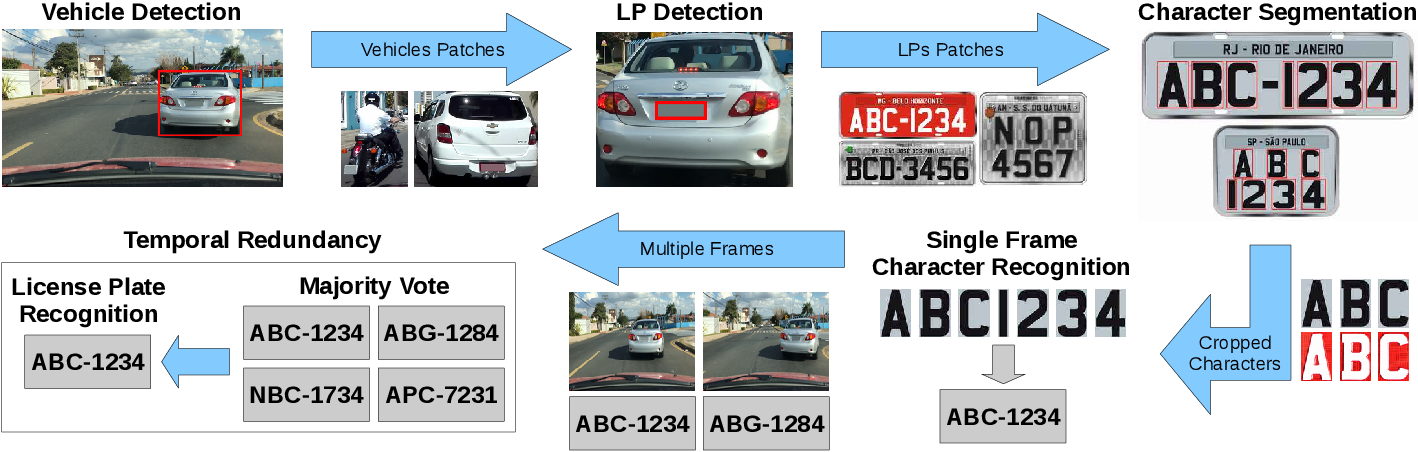 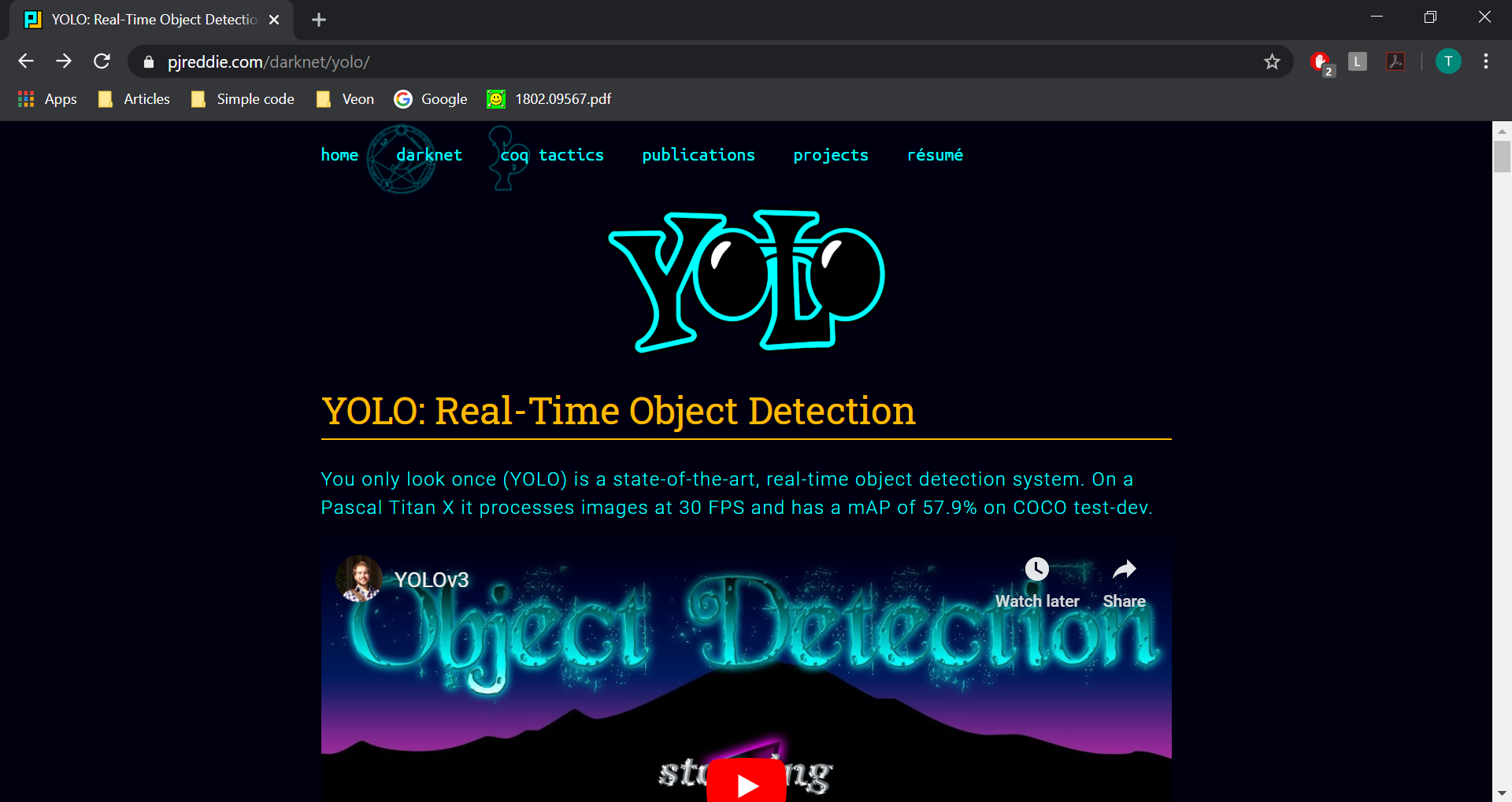 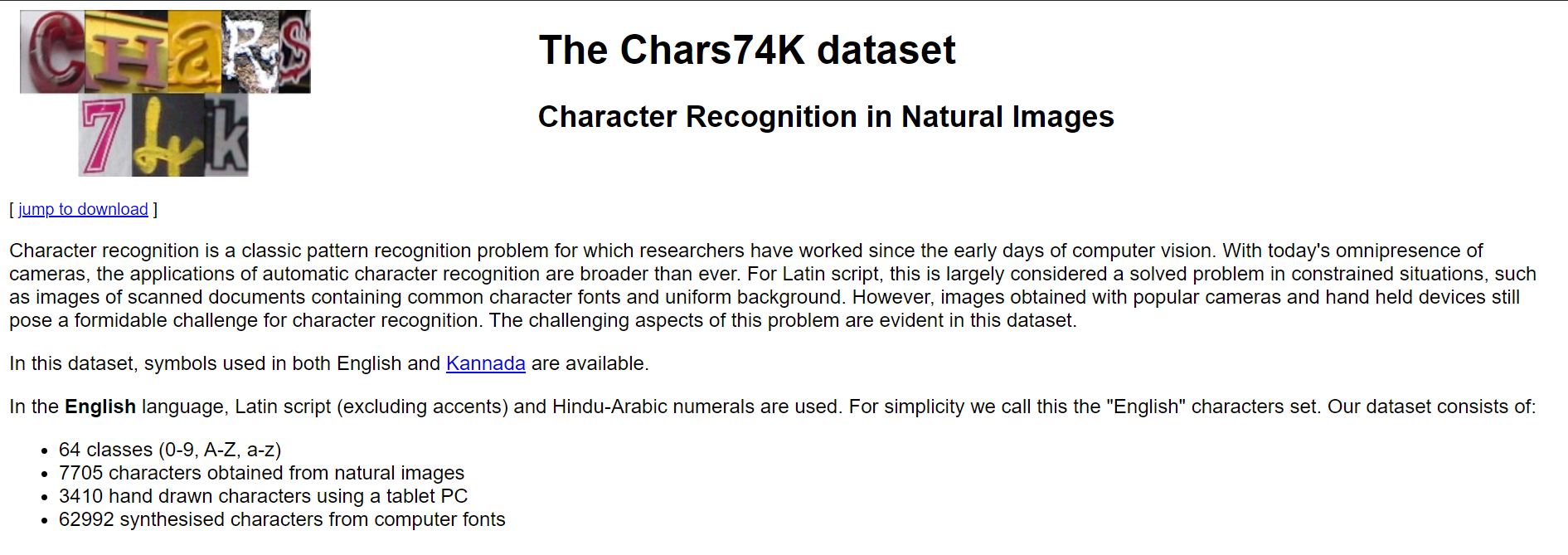 სად შეიძლება გამოვიყენოთ მოცემული პროგრამა?
მადლობა ყურადღებისთვის!